Kingstone Academy Trust: MFL Faculty Curriculum Map: French
Our Intent – What we aim to do?
We aim to empower our students with the tools for lifelong language learning, through the teaching of phonics, vocabulary and grammar. We also strive to develop an appreciation of the culture of the countries where French is spoken.

What skills and cultural capital do our students gain?
Through exposure to different culture we challenge the misconception that British people don’t need languages.
Students learn how widely spoke French is and explore the similarities between life in the UK and in France.

How is the curriculum designed?
The MFL curriculum is built around the the core principles of phonics, vocabulary and grammar. In years 7-9 we introduce key grammatical ideas that students need to help construct language for their own purposes. These are revisited several times throughout the curriculum from year 7 to 11 so that each a grammar feature is revisited, students’ knowledge deepens. For example the perfect tense is introduced in Year 8 unit 1, again in Year 8 unit 3 and then revisited in year 9, 10 and 11 with increasing complexity.

What content is covered and how is this delivered over time?
We are currently moving away from a topic led curriculum and moving towards a grammar led approach. Grammar points are introduced at specific stages based on complexity and frequency.
The point at which the grammar is introduced should enable the student to manipulate the language for their own purposes and build confidence in their communication skills.
Lessons within the MFL Faculty are delivered using Rosenshine’s principles of learning as the basis for our instruction. In particular the use of the ADAPT technique focussing on modelling, scaffolding and retrieval strategies. The reasoning and ideas behind these principles make up the key elements of our teaching on a daily basis.

The vocabulary selected for each unit of learning is based on how useful it will be in terms of frequency but also how well it brings to life the main grammar focus of the lesson. Lessons will always include a range of phonics, vocabulary and grammar instruction. Teachers will deepen the students understanding through different methods of practice.

Retrieval practice is a feature of every lesson through the use of a retrieval starter task or a range of do it now activities aimed at securing the retention of core knowledge. Points of grammar, phonics and vocabulary are revisited throughout the curriculum, so that knowledge is embedded and students are able to apply it to a range of contexts.

Blended learning
Independent learning is essential whilst learning a  language. Blended learning should be set weekly when relevant to support in class teaching. Task include a vocabulary learning task – to cover the 2000 most frequently used words in the target language and retrieval tasks to embed grammar.
Curriculum overview years 7-11
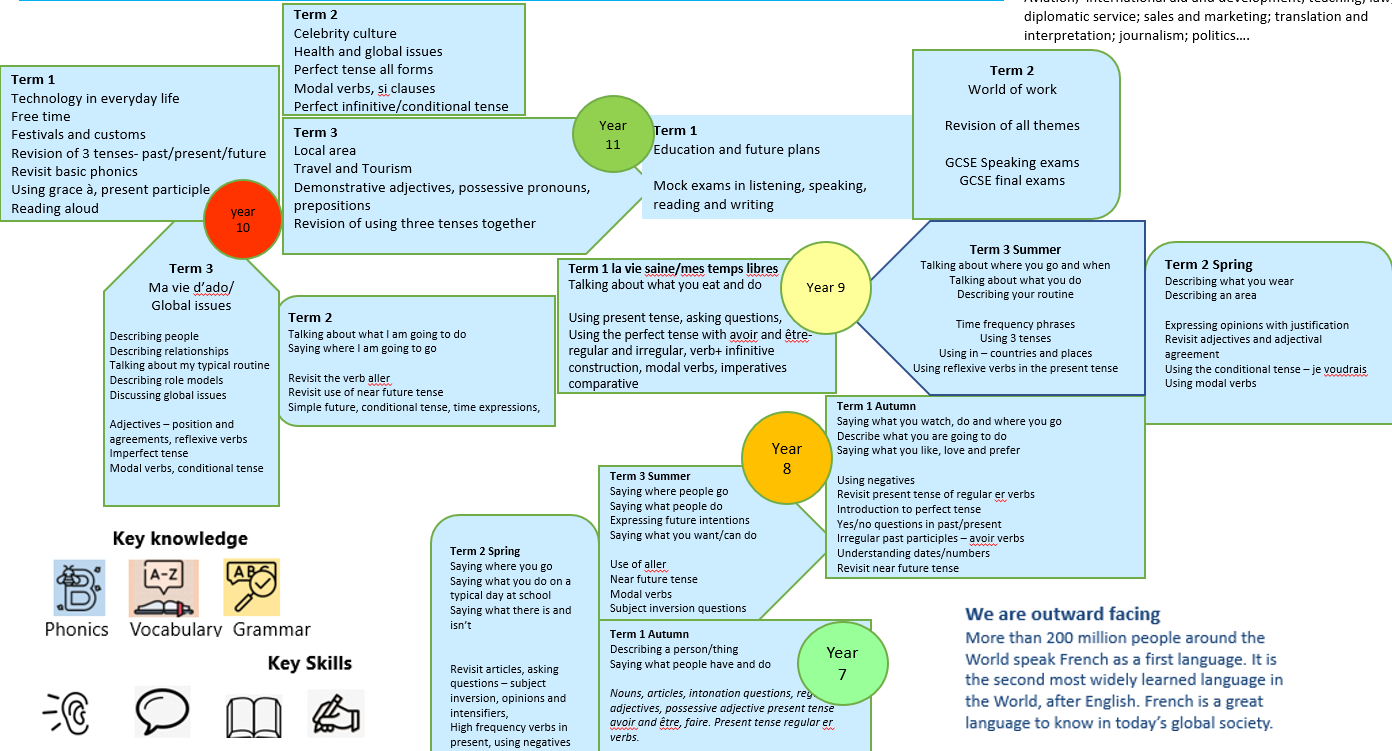 Kingstone Academy Trust: MFL Faculty Curriculum Map: French
Future careers in French.
Aviation;  international aid and development; teaching; law; diplomatic service; sales and marketing; translation and interpretation; journalism; politics….
Term 2
Health and global issues
Perfect tense all forms
Modal verbs, si clauses
Perfect infinitive/conditional tense
Term 2
World of work

Revision of all themes

GCSE Speaking exams
GCSE final exams
Term 1
Technology in everyday life
Free time
Festivals and customs/ celebrity culture
Revision of 3 tenses- past/present/future
Revisit basic phonics
Using grace à, present participle
Reading aloud
Year 11
Term 1
Education and future plans

Mock exams in listening, speaking, reading and writing
Term 3
Local area
Travel and Tourism
Demonstrative adjectives, possessive pronouns, prepositions
Revision of using three tenses together
year 10
Term 3 Summer
Talking about where you go and when
Talking about what you do 
Describing your routine

Time frequency phrases
Using 3 tenses
Using in – countries and places
Using reflexive verbs in the present tense
Term 2 
Talking about what I am going to do
Saying where I am going to go

Revisit the verb aller
Revisit use of near future tense
Simple future, conditional tense, time expressions,
Year 9
Term 2 Spring
Describing what you wear
Describing an area

Expressing opinions with justification
Revisit adjectives and adjectival agreement
Using the conditional tense – je voudrais
Using modal verbs
Term 1 la vie saine/mes temps libres
Talking about what you eat and do

Using present tense, asking questions,
Using the perfect tense with avoir and être- regular and irregular, verb+ infinitive construction, modal verbs, imperatives
comparative
Term 3
Ma vie d’ado/
Global issues

Describing people
Describing relationships
Talking about my typical routine
Describing role models
Discussing global issues

Adjectives – position and agreements, reflexive verbs
Imperfect tense
Modal verbs, conditional tense
Term 1 Autumn
Saying what you watch, do and where you go
Describe what you are going to do
Saying what you like, love and prefer

Using negatives
Revisit present tense of regular er verbs
Introduction to perfect tense
Yes/no questions in past/present
Irregular past participles – avoir verbs
Understanding dates/numbers
Revisit near future tense
Year 8
Term 3 Summer
Saying where people go
Saying what people do
Expressing future intentions
Saying what you want/can do

Use of aller
Near future tense
Modal verbs
Subject inversion questions
Term 2 Spring
Saying where you go 
Saying what you do on a typical day at school
Saying what there is and isn’t


Revisit articles, asking questions – subject inversion, opinions and intensifiers,
High frequency verbs in present, using negatives
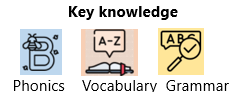 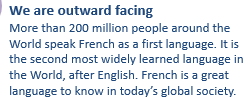 Term 1 Autumn
Describing a person/thing
Saying what people have and do

Nouns, articles, intonation questions, regular adjectives, possessive adjective present tense avoir and être, faire. Present tense regular er verbs.
Year 7
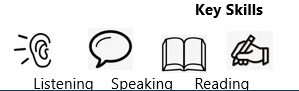 Big Picture




Understanding what makes you who you are as a person.

Learning basic structures that will be used until GCSE to introduce and describe yourself and others
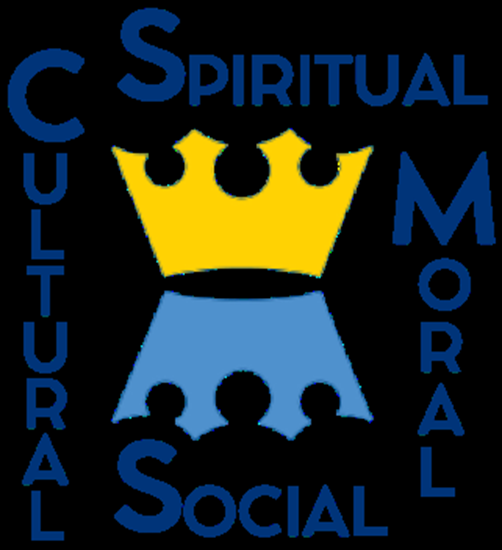 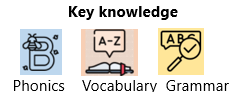 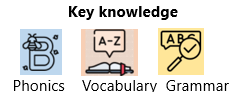 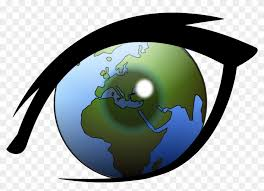 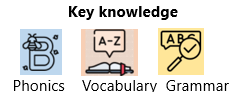 Big Picture




Learning how to express likes and dislikes

Key structures that will be used each year until GCSE

Learning how to take part in simple conversations
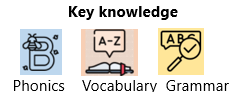 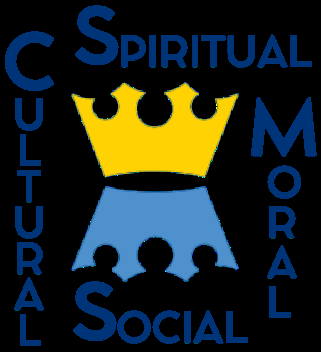 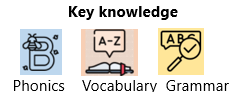 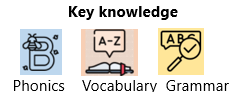 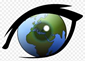 Big picture



A students school day forms a major part of their life between the ages 5-16.

Students learn the key structures and grammar to be able to discuss their day and use prior learning to give opinions about what they do/learn.
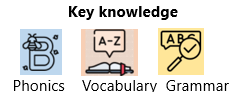 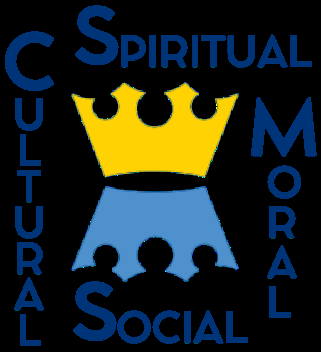 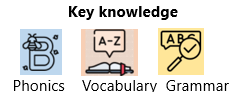 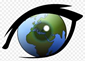 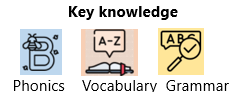 Big Picture




Being able to discuss your area 
Where it is in the country, and your opinion of what it is like

Looking at areas of France to develop geographical knowledge of the TL country.

A basic knowledge of what different regions of France are like
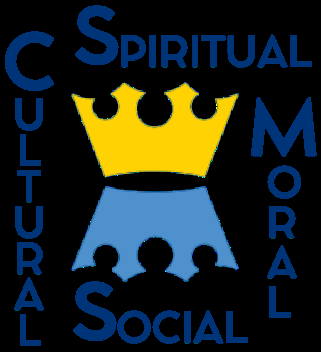 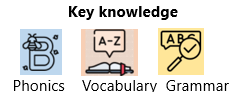 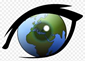 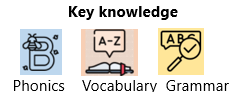 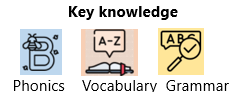 Big picture



Understanding where places are in the world

Understanding the concept of Francophone countries what they are and where they are.
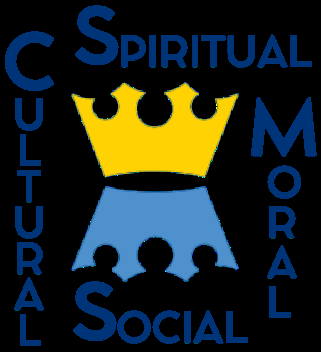 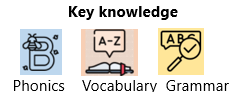 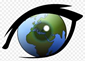 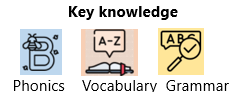 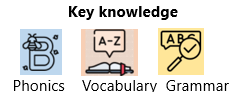 Big Picture




Using extended opinions introduced earlier in year 7

Start to build up a bank of questions and answers that can be used in GCSE level conversations

Learn about social conventions when eating out/ ordering food in France
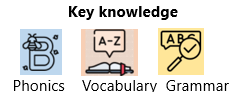 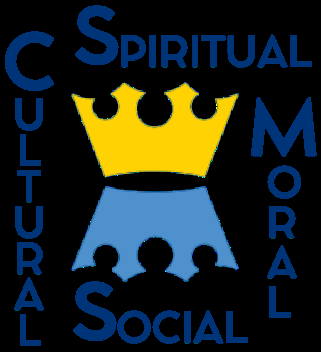 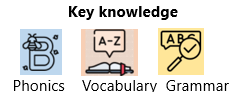 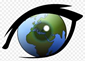 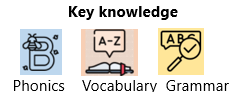 Big picture




Looking at popular culture

Understanding how music and film preferences vary in France to those in our country

Introduction to French cinema and literature
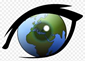 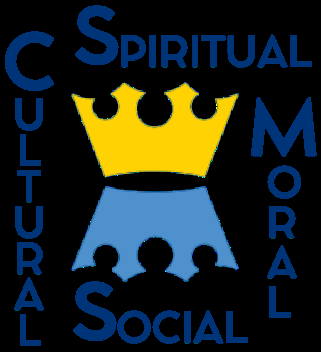 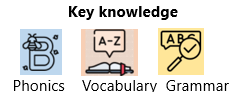 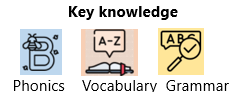 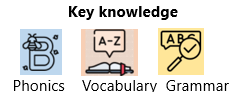 Big picture



Understanding different celebrations and festival from the TL country


Staring to learn the basic structures and vocabulary needed to talk about festivals in different time frames in line with GCSE unit 5 theme 2 Popular culture
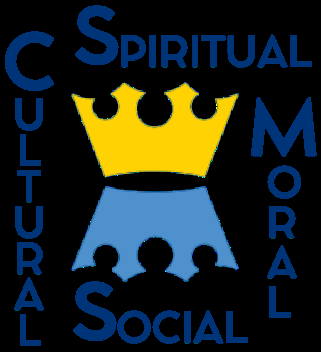 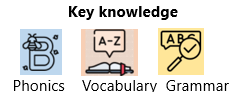 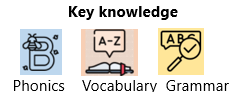 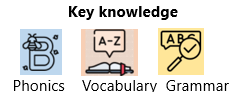 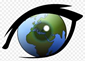 Big picture




Understanding that we all have our own style – what is that and why based on our preferences.


Clothes are an underlying theme in many topics, a basic understanding of simple clothes vocabulary is needed by all students – when discussing free time/ festivals/celebrity culture/holidays
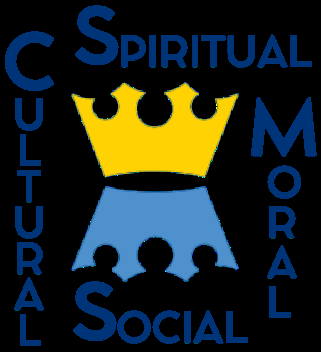 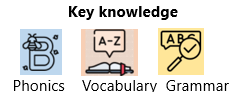 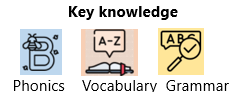 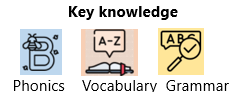 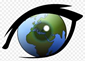 Big picture



This unit will focus on describing the area where we live – this will help students to think about the world around them – preparation for GCSE unit 9 the local environment and my town
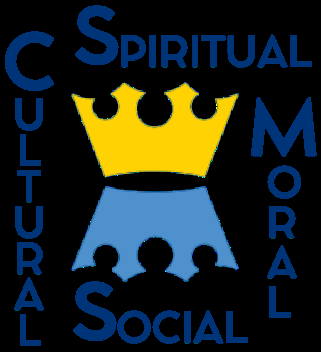 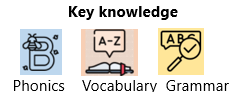 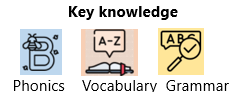 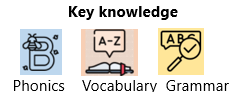 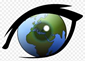 Big picture



This unit encourages students to think about the wider world – where they like to go and where they would like to go in the future. 

The key knowledge links with Unit 7 Theme 3 GCSE Travel and Tourism and places of interest.

The work should also support regional knowledge of France
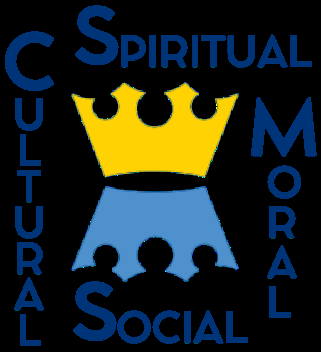 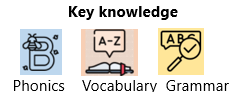 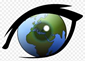 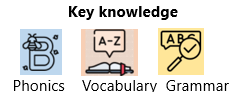 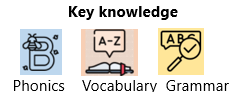 Big picture



This unit covers key structures and vocabulary needed in GCSE theme 1 Identity and culture.
Enabling students to discuss their personal world
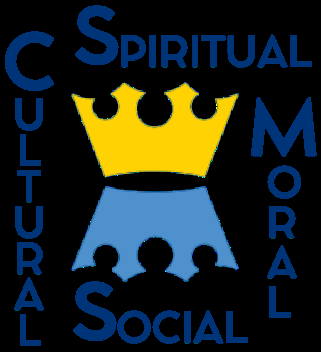 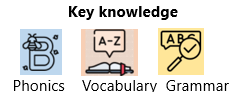 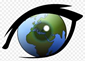 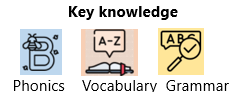 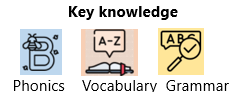 Big picture





Using food and sport vocabulary learnt in year 7 to discuss lifestyle choices and habits

Learning about what constitutes a healthy lifestyle

Thinking about how you can improve your lifestyle in the future

Covering the key structures needed to continue this topic at GCSE level.
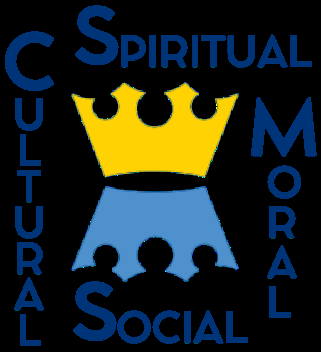 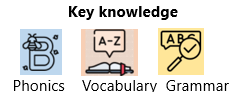 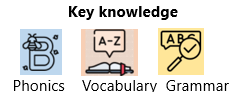 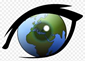 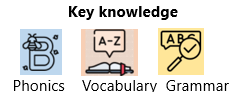 Big picture




Revisit the basic vocabulary and structures introduced in year 7 and 8 to discuss free time.

Learn to explain how your interests have changed since you were younger.

Develop your answers to the key questions in enough detail for GCSE style written and spoken answers on this unit
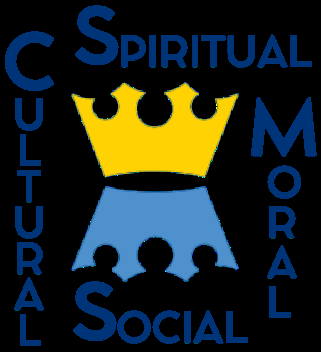 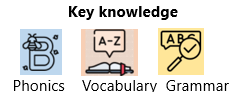 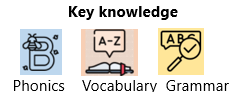 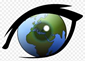 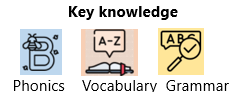 Big picture




The world of work – careers using languages and possibilities with languages.


Covering the vocabulary and structures needed to develop this theme at GCSE level.
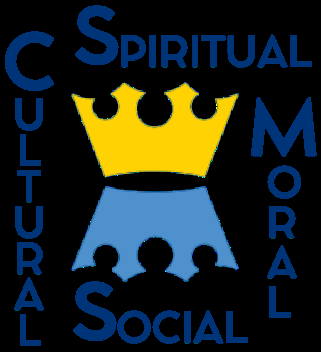 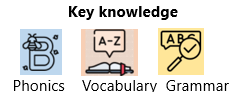 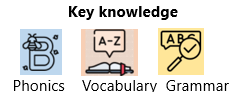 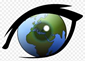 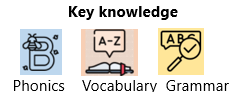 Big picture





Learning about the world around us.

Revisit basic holiday vocabulary from year 7 and 8 to develop and broaden students’ knowledge in preparation for GCSE.
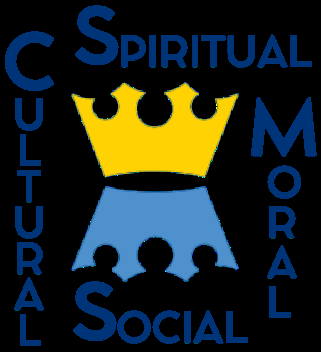 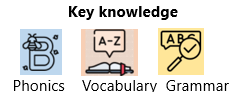 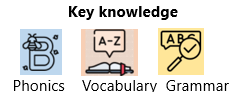 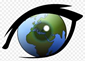 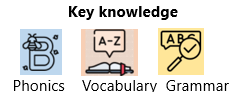 Big picture




Thinking about your identity.
Who are you what are your relationships with the people that are important to you and why?

Who do you aspire to be/who do you admire?

How have you changed since you were little?

This unit is the starting point for Theme 1 GCSE People and culture unit 1 Identity and relationships
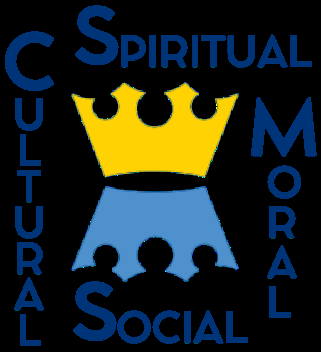 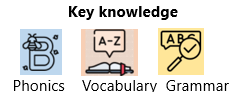 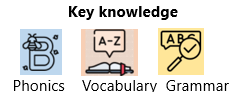 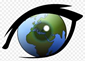 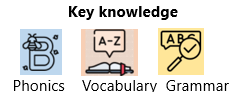 Big picture



Looking a eating habits – revisit work from earlier in year 7 to be able to discuss eating habits and preferences in detail.

Look at views on diet choices and reasons why people choose to be vegetarian/ vegan



Bring the year 9 curriculum together for the end of year exam
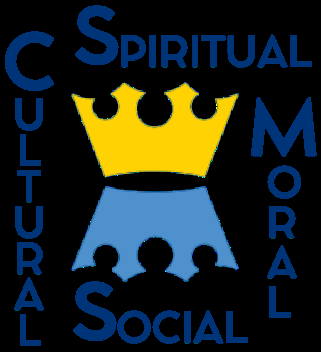 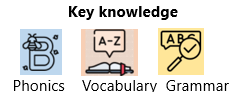 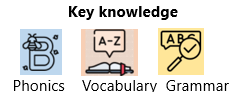 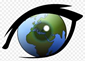 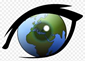 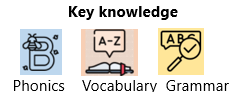 Big picture



Looking at different regions of the target language country

This fits into Theme 3 of GCSE specification the world around us to provide cross curricular learning for the students who have not chose to continue with French at GCSE
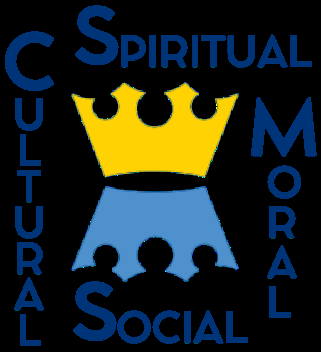 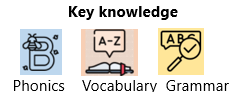 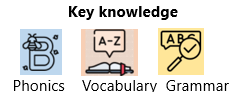 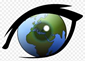 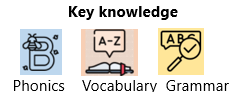 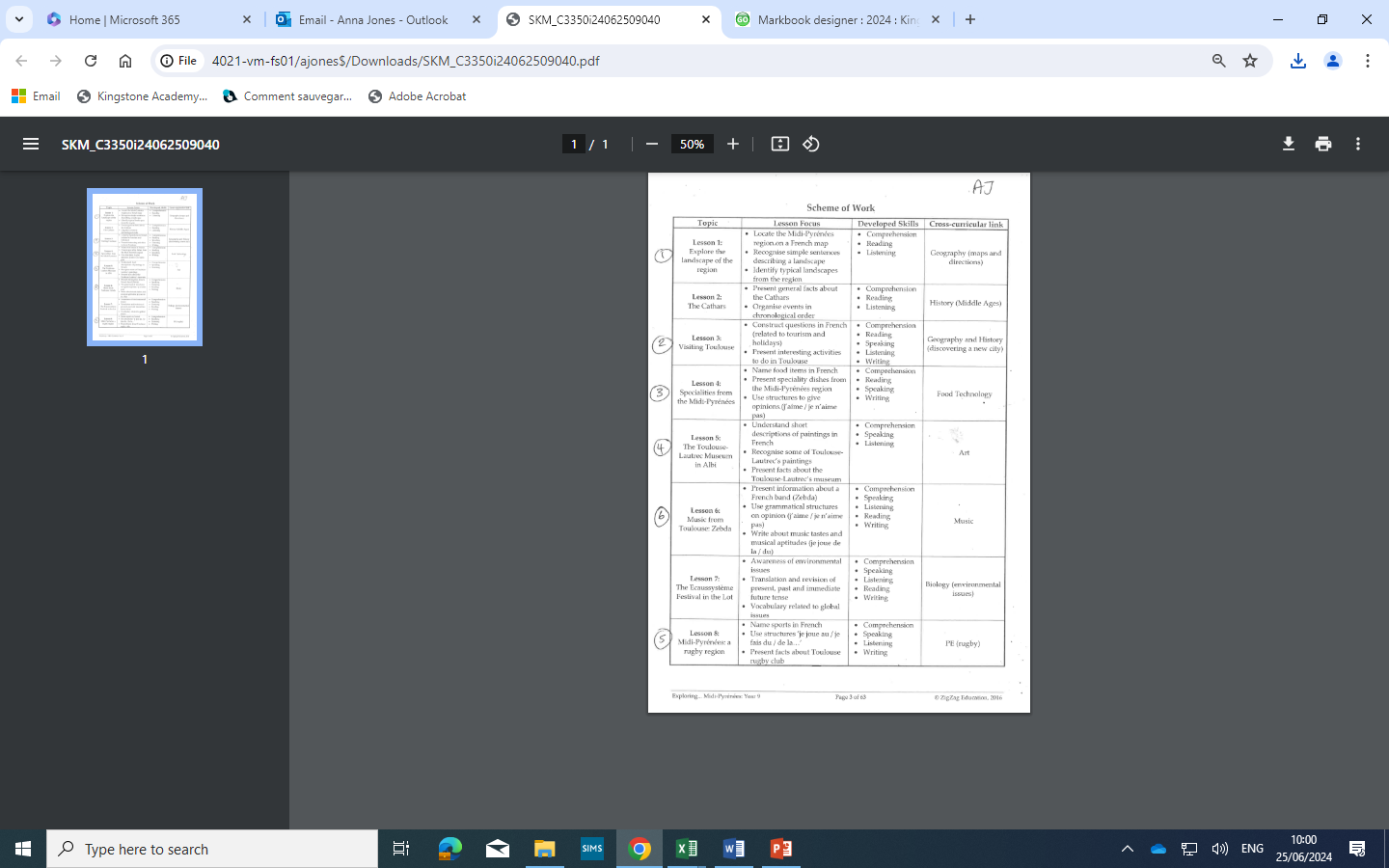 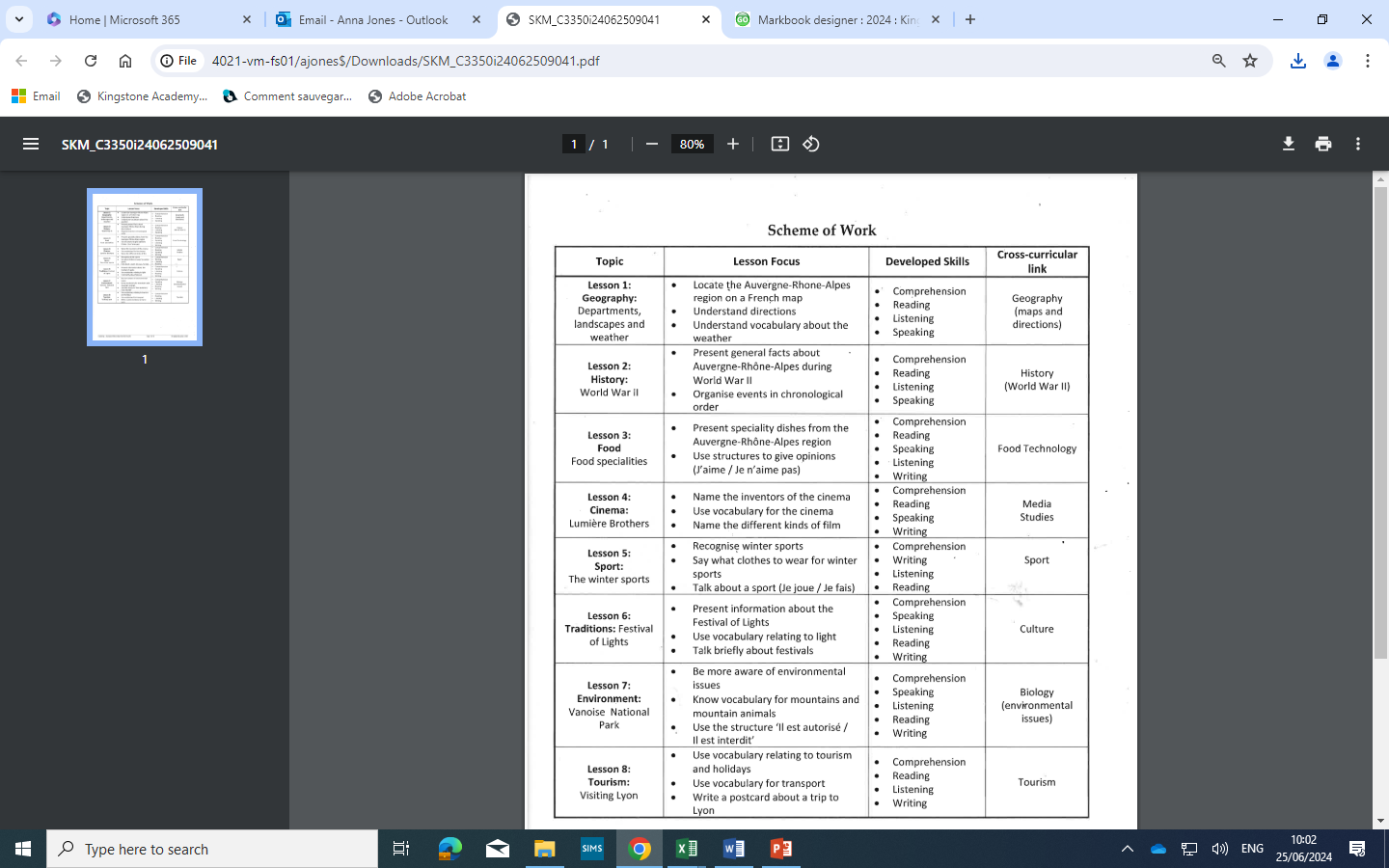 These cultural projects can be delivered in conjunction with a film study depending on curriculum time